Deeskalierender Umgangmit Bedrohungssituationen
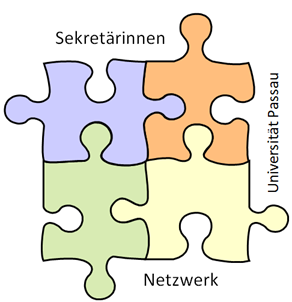 SePa-Sekretärinnen-Netzwerk der Universität Passau		
Workshop am 28. September 2017
Seminar der Bayer. Verwaltungsschule, München
Seminarleiter: Hans Fritz
Definition der Begriffe
Eskalation/eskalieren =sich intensivieren, sich stufenweise steigern, allmählich verschärfen
Aggression =feindselige, angriffsbereite Stimmung, Gefühle/Emotionen wie Wut, Ärger, Empörung o.ä.
Aggressivität =eine Verhaltensweise, die Individuen oder Sachen aktiv und zielgerichtet schädigt, schwächt oder in Angst versetzt
Gewalt =jede Handlung, wodurch eine Person schwer beleidigt, bedroht oder verletzt wird
Erkenntnis 1
Grenzüberschreitungen (z.B. verbale Übergriffe wie Beleidigungen oder Bedrohungen) sind keine Einzelfälle sondern gehören zur Tagesordnung!

Daher sollten Sie auf bedrohliche Aktionen anderer sowie auf Ihre eigene Reaktion vorbereitet sein.
Entwickeln Sie Wahrnehmungs- und Handlungsroutinen für Grenz- und Regelüberschreitungen, halten Sie diese bereit und setzen Sie sie entschlossen ein.
Vorbereitung zu Erkenntnis 1
Gelassene Wachsamkeit!(d.h. gedankliche Beschäftigung mit Gefahrensituationen und Eigensicherung, gute Wahrnehmung für Eskalationsgefahren entwickeln, Umgang mit und Zugang zu eigenen Emotionen haben und fremde Emotionen betrachten können.)
Angst vor der eigenen Courage abbauen!(kein blockierendes Harmoniebedürfnis, kein Höflichkeitsreflex, keine Hierarchieangst).
Die eigene Selbstbehauptungsfähigkeit stetig ausbauen!(d.h. in kleinen Schritten die Durchsetzung der eigenen Rechte mit verbalen, Mitteln trainieren. Wichtig: Erfahrungsaustausch.)
Erkenntnis 2
Beschäftigte denken häufig, sie müssten mit solchen Situationen leben.


Lassen Sie niemals zu, dass Ihre Würde verletzt wird!
Nehmen Sie Grenz- oder Regelüberschreitungen wahr und handeln Sie sofort entsprechend.
Wahren Sie aktiv Grenzen, auch für kleine oder versteckte Demütigungen oder Herabsetzungen. Grenzverletzungen vermitteln Gefühle von Ohnmacht, Hilflosigkeit, Wut oder Angst.
Grenz-Verletzer dürfen Ihre Grenzen testen, sie aber nicht über-schreiten.
Halten Sie Gefühle wie Ärger, Wut oder Angst nicht so lange zurück, bis sie sich aufstauen sondern äußern Sie diese frühzeitig als sog. Ich-Botschaften – klar, konsequent und konsistent.
Vorbereitung zu Erkenntnis 2  (1)
Achten Sie auf Ihre Atmung!Unter Stress ist besonders das Ausatmen wichtig.
Achten Sie auf Ihre innere und äußere Haltung!Zeigen Sie Souveränität und Gelassenheit.Bilden Sie durch Ihre Körperhaltung ab, dass Sie kein „Opfer“ sind.
Vermeiden Sie schnelle und ruckartige Bewegungen!Achten Sie auf Ihre Finger, Hände, Arme, Beine, Schultern und Ihr Becken.
Stellen Sie Blickkontakt her!Starren Sie Ihr Gegenüber aber nicht an.
Körpersprache
Vorbereitung zu Erkenntnis 2  (2)
Wenden Sie sich nicht ab!Sie würden dadurch Ihrem Gegenüber mangelnde Wertschätzung signalisieren.
Lernen Sie, different und abgestuft zu reagieren!Manchmal genügen sanfte, aber deutliche Signale der Abwehr oder Abgrenzung.Manchmal helfen klare, schnelle Abgrenzungssätze/Abgrenzungsfragen oder bei Bedarf auch deutliche STOPP-Signale.Manchmal ist unmissverständliche (Körper-)Sprache erforderlich (transportiert über Sprache, Gestik, Mimik, Blick und Körperhaltung).
Stellen Sie eine ausreichende räumliche Distanz her!Achten Sie auf einen sicheren Stand und Abstand.Lassen Sie nicht zu, dass Ihnen jemand im wahrsten Sinne des Wortes „zu nahe tritt“.
Erkenntnis 3
Vorgesetzte oder Führungskräfte sind oft unsicher, wie sie mit Grenzüberschreitungen oder Übergriffenumgehen sollen.

Vorgesetzte fordern von Beschäftigten die Erbringung von Dienst-leistungen und einen gewissen Service. Erwartet werden Freundlichkeit, Hilfsbereitschaft, Verständnis und Entgegenkommen, aber gleichzeitig Schnelligkeit, Effizienz, Korrektheit und eine Arbeit ohne Beschwerden seitens des Dienstleistungsempfängers.
Beschäftigte wiederum sind Ansprechpartner für Probleme, die sie selbst nicht verursacht haben und auch nicht lösen können. Auch sie haben Regeln einzuhalten oder durchzusetzen, was der Dienstleistungs-empfänger wiederum als gegen sich selbst oder seine Interessen gerichtet sehen könnte.
Vorbereitung zu Erkenntnis 3  (1)
Suchen Sie daher möglichst frühzeitig das Gespräch mit Ihren Vorgesetzten und klären Sie von vorneherein, wie diese zu solchen Situationen eingestellt sind!Steht Ihr Vorgesetzter bei einer persönlichen Entscheidung „hinter“ Ihnen als „Partner“ oder fällt er Ihnen womöglich in den Rücken und macht sich mit der „grenzüberschreitenden“ Person gemein?
Lassen Sie sich nicht in die Defensive bringen oder unter Rechtsfertigungs-, Verpflichtungs- oder Handlungsdruck setzen!
Vorbereitung zu Erkenntnis 3  (2)
Nehmen Sie eine klare Selbstbehauptungshaltung ein!Diskutieren oder argumentieren Sie nicht, vermeiden Sie es, sich zu rechtfertigen oder zu entschuldigen. Erklärungen wie „Leider habe ich …“, „Entschuldigung, dass“ … sind fehl am Platz.
Besprechen Sie mögliche Präventionsmaßnahmen!Sollte die Arbeitsorganisation verändert werden, evtl. durch günstigere Öffnungszeiten? Wären Hinweisschilder hilfreich? Könnten Wartezeiten durch eine bessere Organisation wie z.B. Terminvergaben, verringert werden? Besteht die Möglichkeit, Wartebereiche ansprechend zu gestalten?
Erkenntnis 4
Häufig gibt es keine abgestimmten Verfahrenbzw. klare Regeln.

An der Universität Passau studieren und forschen ca. 12.000 junge Menschen aus 100 Nationen.
Jeder einzelne von ihnen ein Individuum was Charakter, Erziehung, Kultur, Religion, Vorbildung, Lebenserfahrung sowie Erwartungshaltung anbelangt.
Dieser Klientel gegenüber z.B. „die Sekretärin im Vorzimmer eines Professors“ – die gewisse Regeln einzuhalten und durchzusetzen hat – serviceorientiert, freundlich aber bestimmt.
Spätestens dann kommt es zu Fragestellungen.
Vorbereitung zu Erkenntnis 4  (1)
Wie ist die Universitätsleitung überhaupt zum Thema „Eskalation“ und „Bedrohung“ eingestellt?Ist es eine unangenehme Sache, über die man besser gar nicht spricht und im Stillen hofft, dass so etwas nicht vorkommt?

Oder vertritt sie öffentlich sichtbar eine bestimmte Haltung?„Wir sind gegen Gewalt!“ Grenzüberschreitungen haben Konsequenzen!
Vorbereitung zu Erkenntnis 4  (2)
Gibt es Präventivmaßnahmen, um Beschäftigte zu schützen?Werden für gefährdete Zielgruppen Fortbildungsmaßnahmen angeboten, evtl. ein Deeskalationstraining?Wird hausintern eine arbeitsplatzbezogene Gefährdungsanalyse erstellt?Werden Sofortmaßnahmen besprochen wie z.B. die Arbeitsplatzgestaltung (Schreibtisch als Distanzmittel, keine gefährlichen Gegenstände – Scheren, Brieföffner usw. – offen liegen lassen)?Gibt es ein Alarmsystem? Kann hausintern jemand angerufen werden, der im Ernstfall hilft?Gibt es im Notfall eine zentrale Ansprechperson?
Wie wird eindeutigen Regelverstößen begegnet?Wird eine Strafanzeige oder ein Strafantrag gestellt, um Betroffene zu schützen? (Betroffene sollten nicht um eine Anzeige „bitten“ müssen!)
Vorbereitung zu Erkenntnis 4  (3)
Werden Hausverbote ausgesprochen oder sonstige Maßnahmen ergriffen?Gibt es ein einheitliches Schema zum Vorgehen bei Hausverbot?Existiert ein „Handlungsleitfaden“?

Kümmert sich die Universitätsleitung um Betroffene oder werden sie alleine gelassen?Was wird sofort unternommen?Was passiert zeitnah nach dem Vorfall?Was ist bei der Rückkehr von Betroffenen zu tun?Erhalten Betroffene weitergehende Hilfe und Unterstützung?
„Schwierige Charaktere“
Persönlichkeitsmerkmale„Charaktere“
Querulantenneigen zu ständigen Beschwerden, Starrköpfigkeit, fast zwanghaftes Gerechtigkeitsstreben, neigen zu Vorwürfen
Adrenalinjunkies oder Gefühlsvampireprovozieren emotionale Gefühlsreaktionen anderer und erfreuen sich „suchtartig“ daran
Verwirrte oder vermindert Zurechnungsfähigezeigen eingeschränkte Steuerungsfähigkeit aufgrund psychischer Erkrankung oder akuter Lebenskrise, Trauma, Suchtkranke
Soziopaten/Psychopathenzeigen eine ausgeprägte negative Einstellung auf andere Menschen und verhalten sich entsprechend
(1)		Steuerungsmöglichkeiten 	bei 	schwierigen Charakteren
Freundliche Begrüßung, Blickkontakt, Schaffung einer geschützten Gesprächsatmosphäre, d.h. kein Gespräch bei geöffneter Tür in Hörweite anderer Personen, aufmerksames Zuhören, keine Unterbrechung des Gesprächs durch Telefonate oder Gespräche mit anderen Personen, keine belehrende Wortwahl anwenden, Maßnahmen, die zu treffen sind, verständlich erklären, keine Termine setzen, die nicht eingehalten werden können, keine Machtmöglichkeiten andeuten und keine Sanktionen oder Konsequenzen androhen usw.
Verhinderung bzw. Verminderung aggressions-auslösender Reize
(2)		Steuerungsmöglichkeiten 	bei 	schwierigen Charakteren
Mit „gelassener Wachsamkeit“ auf konkrete, bedrohliche Vorfälle vorbereitet und gewappnet sein.Prävention durch Identifizierung und Risikoeinschätzung bedrohlicher Situationen, „abzulesen“ an Körperhaltung, Mimik, Gestik, Blick und Stimme.
Wahrnehmung, Interpretation und Bewertung von erregten Verhaltensweisen undderen Folgen
(3)		Steuerungsmöglichkeiten 	bei 	schwierigen Charakteren
Ist Aggression als Reaktion auf Angst, Selbstwertverlust, Machtlosigkeit, Kränkungen, Demütigungen, als Folge von Stress, Überforderung und Frustration oder durch mangelndes Kommunikations- und Ausdrucksvermögen erkennbar, hilft eine gelassene, unaufgeregte, annehmende und wertschätzende Haltung.
Auffälligkeiten bei psychischen Erkrankungen, bei Suchtbelastung und bei Personen mit Migrationshintergrund kann am wirkungsvollsten mit Respekt für die Person und mit Rücksicht auf die Belastungen und mangelnden Fähigkeiten sowie durch konstruktive und lösungsorientierte Angebote begegnet werden.
Verständnis der Ursachen und Beweggründe aggressiver Verhaltensweisen
(4)		Steuerungsmöglichkeiten 	bei 	schwierigen Charakteren
Die Kunst der verbalen Deeskalation besteht darin, die Erregung und Aggressivität eines Menschen als Ausdruck seiner momentanen inneren Not zu erkennen und darauf eingehen zu können.
Wie? Hören Sie aktiv zu.Manchmal hilft Schweigen oder ein „inhaltsfreier Kommentar“ („aha“).Wiederholen (spiegeln) Sie den Vorwurf und versuchen Sie, diesen „umzuformulieren“ (vom Vorwurf zum Wunsch).
Verbale Deeskalation beibesonders aufgeregten Personen
(4a)		Steuerungsmöglichkeiten 	bei 	schwierigen Charakteren
Entwickeln Sie Fragetechniken!(„Warum“ – führt emotional eher in die Vergangenheit, in eine Verteidigungsposition oder Schuldfrage.„Wofür“ oder „Wozu“ fokussiert eher Bedürfnisse und Interessen, deutet auf Lösung und damit auf Zukunft hin).Suchen Sie nach gemeinsamen Problemlösungsstrategien („Wie wäre es, wenn wir …“).Senden Sie „Ich-Botschaften“ z.B. zum Sachverhalt („Was erwarten Sie konkret von mir?“) oder zur eigenen Rolle („Meine Aufgabe ist …“).
Verbale Deeskalation beibesonders aufgeregtenPersonen
(5)		Steuerungsmöglichkeiten 	bei 	schwierigen Charakteren
Zögern Sie nicht, sich abzugrenzen („Dafür stehe ich nicht zur Verfügung!“) und zeigen Sie Ihrem Gegenüber, dass Sie „kein Opfer“ sind.
Beenden Sie die Gesprächssituation und bringen Sie sich in Sicherheit.
Lassen Sie sich keinesfalls auf ein Gerangel ein!
Verhalten bei nichtenden-wollenden Beschimpfungen, Beleidigungen oder Drohungen
Grundsätze für bedrohliche Situationen